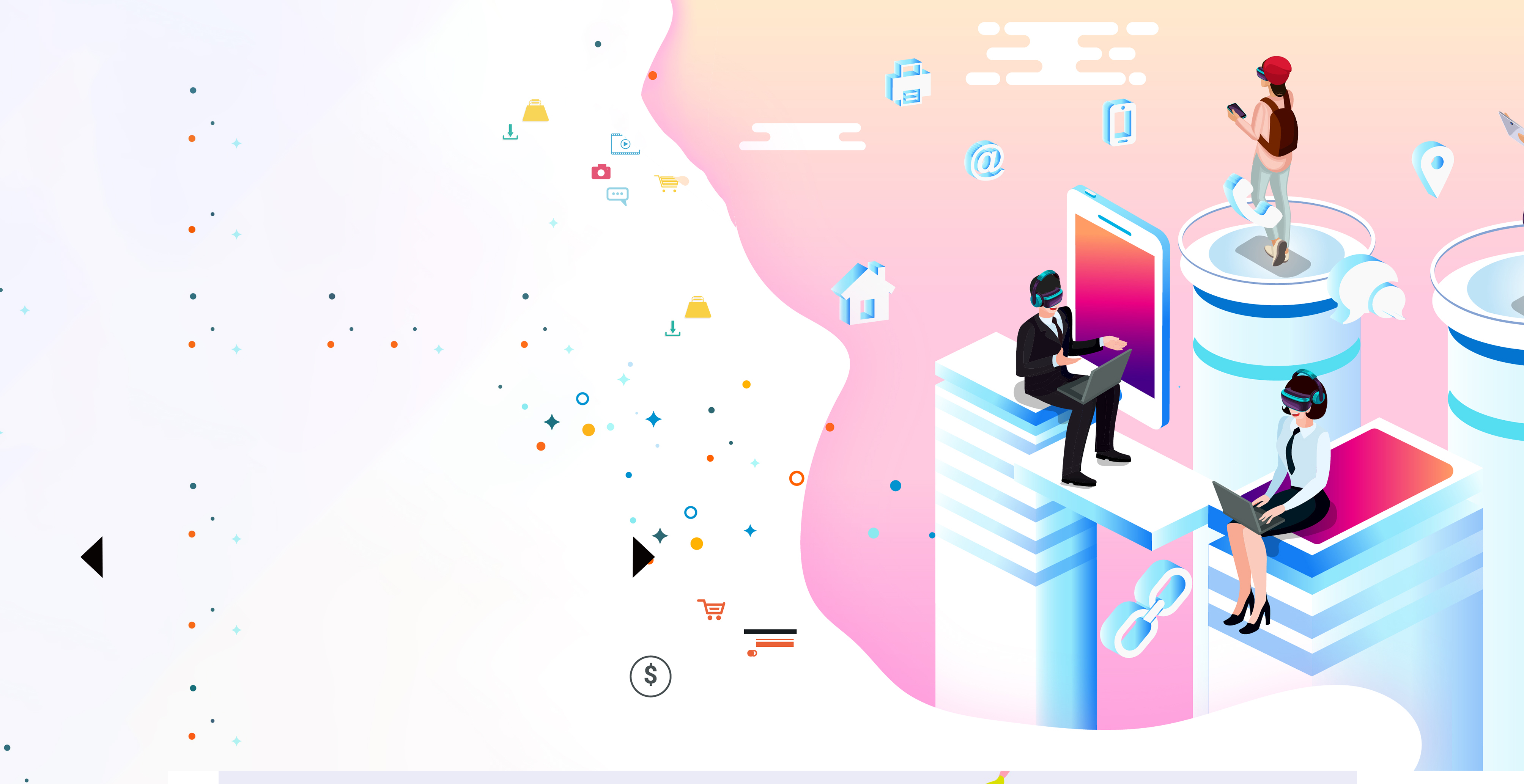 2029
Business Plan ppt Template
Lorem ipsum dol sit amet, consectetur adipiscingelit. Ut efficitur
Reporter:          Time:
CONTENT
01
Click to add a title
03
Click to add a title
This section is displayed as a text layout (Theme font is recommended)
This section is displayed as a text layout (Theme font is recommended)
02
Click to add a title
04
Click to add a title
This section is displayed as a text layout (Theme font is recommended)
This section is displayed as a text layout (Theme font is recommended)
01
THE 2019 WORK WORK SUMMARY
201X
Add a title
Please replace the text
Please replace text, click add-about, headline modify text content, also can copy your content to this directly ly.
Please replace the text
Enter your text title
Please replace the text
Please replace text, click add-about, headline modify text content, also can copy your content to this directly ly.
Click here to add a subtitle or a detailed text description
Please replace text, click add-about, headline modify text content, also can copy your content to this directly ly.
Please replace the text
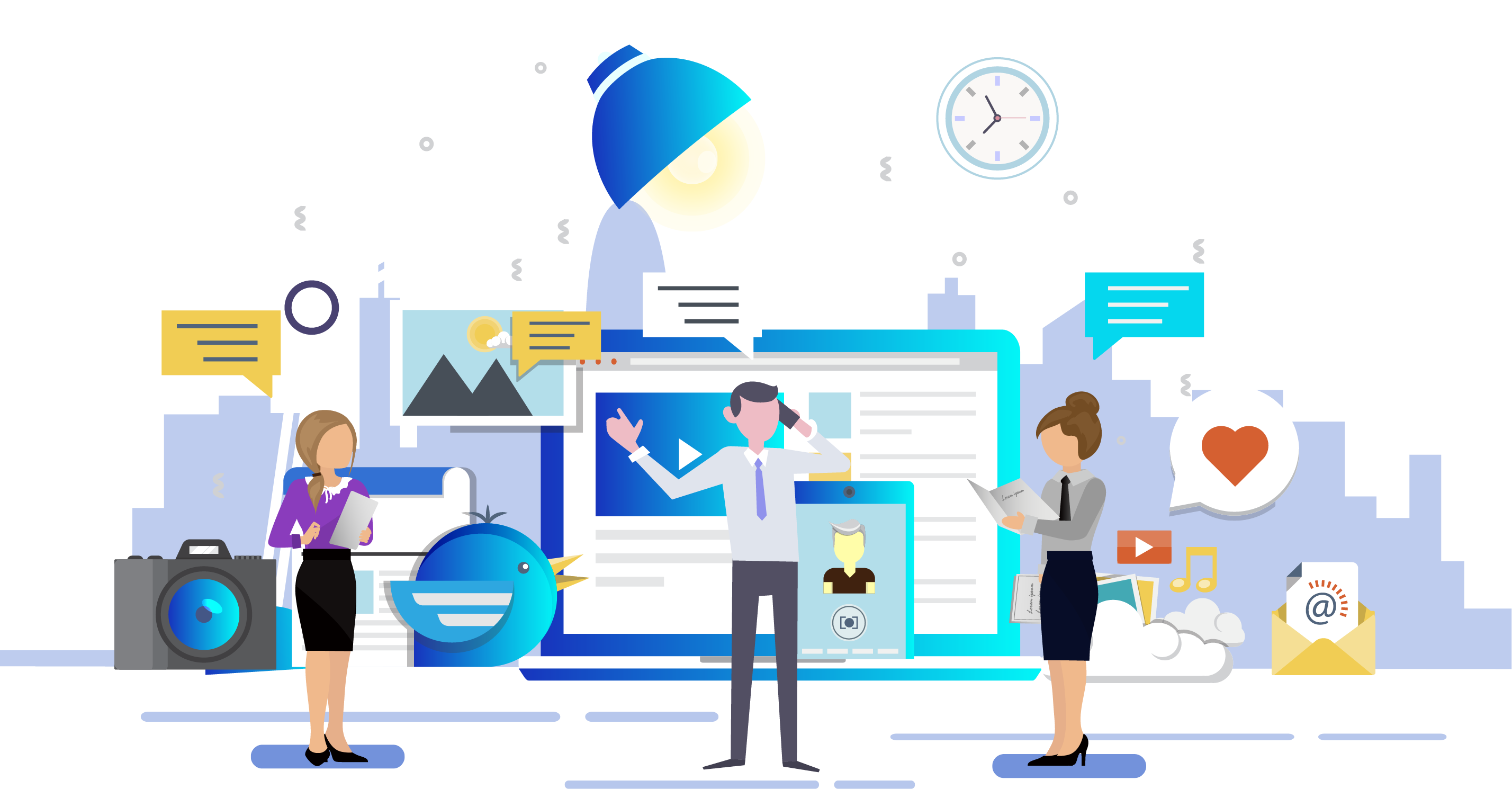 Please replace the text
Please replace text, click add-about, headline modify text content, also can copy your content to this directly ly.
Please replace text, click add-about, headline modify text content, also can copy your content to this directly ly.
Enter your text title
Click here to add a subtitle or a detailed text description
Enter the title
Enter the title
Enter the title
Enter the title
Enter the title
Click to enter detailed text content, click to enter detailed text content, click to enter detailed text content.
Click to enter detailed text content, click to enter detailed text content, click to enter detailed text content.
Click to enter detailed text content, click to enter detailed text content, click to enter detailed text content.
Click to enter detailed text content, click to enter detailed text content, click to enter detailed text content.
Click to enter detailed text content, click to enter detailed text content, click to enter detailed text content.
55%
84%
Project single description
Project single description
Fill in the specifics of the project here and write only the task description
Fill in the specifics of the project here and write only the task description
Enter your text title
Click here to add a subtitle or a detailed text description
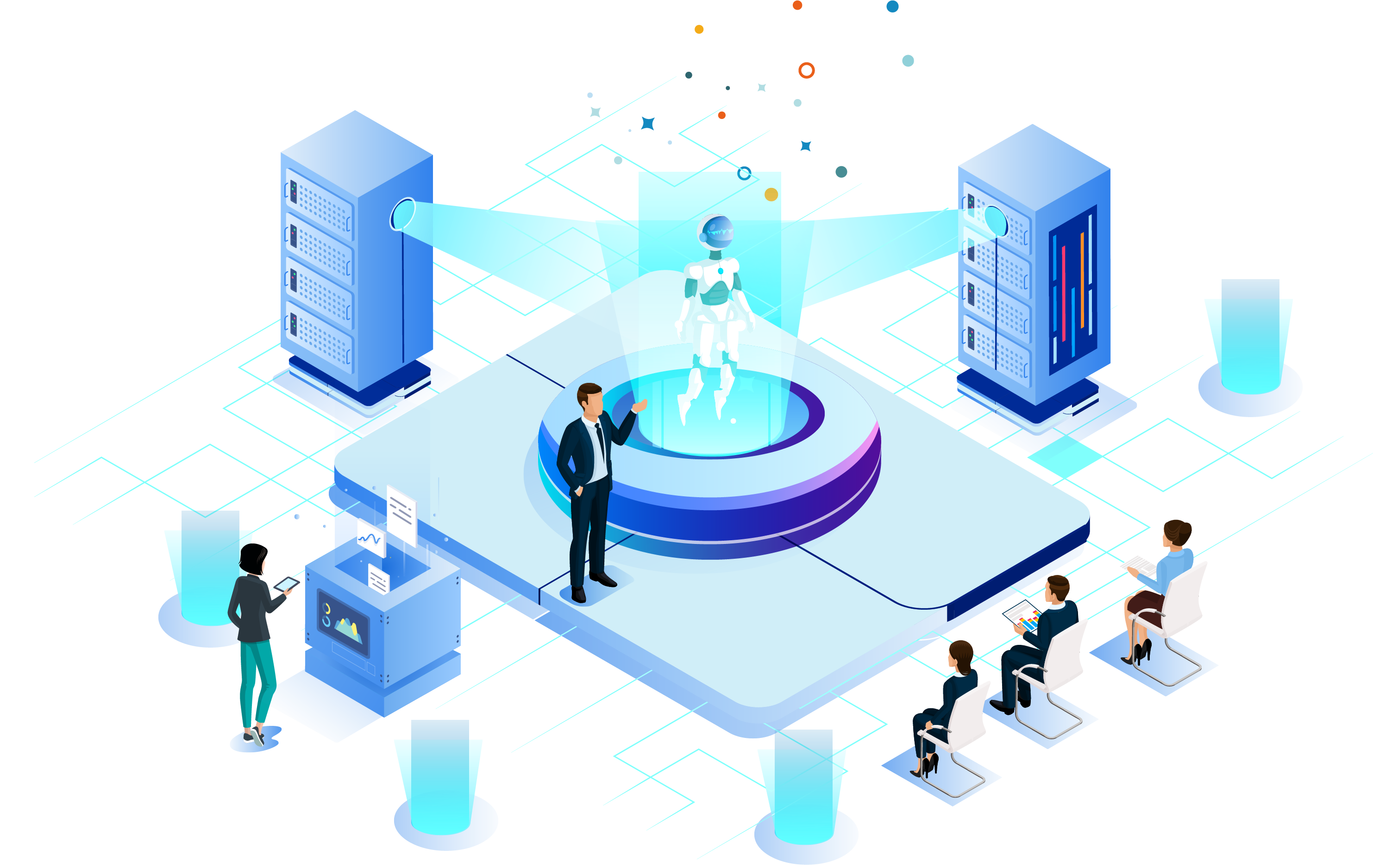 Enter your text title
Click here to add a subtitle or a detailed text description
Concept 1
Concept 2
Concept 3
Concept 4
Lorem ipsum dol or sit amet para qui para quam esta busine paribu morembi para
Lorem ipsum dol or sit amet para qui quam esta busine paribu morembi para quark estabo
Lorem ipsum dol or sit amet para qui quam esta busine paribu morembi para quark estabo
Lorem ipsum dol or sit amet para qui para quam esta busine paribu morembi para
HEAD CONCEPT
Lorem ipsum dol sit amet param qui para quam esta
02
THE 2019 WORK WORK SUMMARY
201X
Add a title
Enter your text title
Click here to add a subtitle or a detailed text description
$?
Launch
eteca vuram qui para quam dalar eritrea gurayya huora volput vlaar boit dolro sit amet
eteca vuram qui para quam dalar eritrea gurayya huora volput vlaar boit dolro sit amet
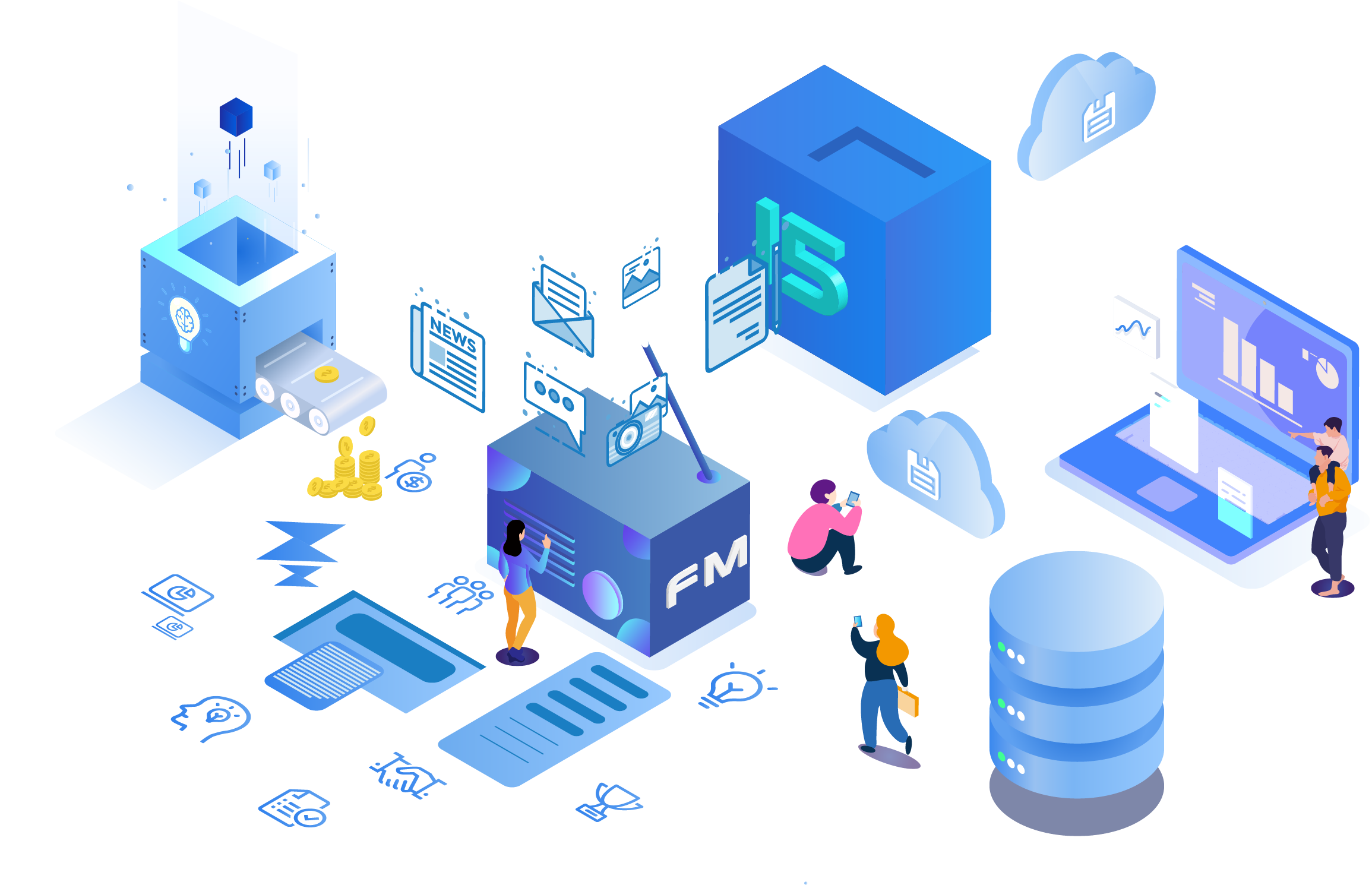 Test
Research
eteca vuram qui para quam dalar eritrea gurayya huora volput vlaar boit dolro sit amet
eteca vuram qui para quam dalar eritrea gurayya huora volput vlaar boit dolro sit amet
Concept
Design
eteca vuram qui para quam dalar eritrea gurayya huora volput vlaar boit dolro sit amet
eteca vuram qui para quam dalar eritrea gurayya huora volput vlaar boit dolro sit amet
Enter your text title
Click here to add a subtitle or a detailed text description
Add a title
Add a title
Add a detailed text description here, suggesting that it is relevant to the title and conforms to the overall language style.
Add a detailed text description here, suggesting that it is relevant to the title and conforms to the overall language style.
Add a title
Add a detailed text description here, suggesting that it is relevant to the title and conforms to the overall language style.
Add a title
Add a detailed text description here, suggesting that it is relevant to the title and conforms to the overall language style.
Add a title
Add a detailed text description here, suggesting that it is relevant to the title and conforms to the overall language style.
Add a title
Add a detailed text description here, suggesting that it is relevant to the title and conforms to the overall language style.
Enter your text title
Click here to add a subtitle or a detailed text description
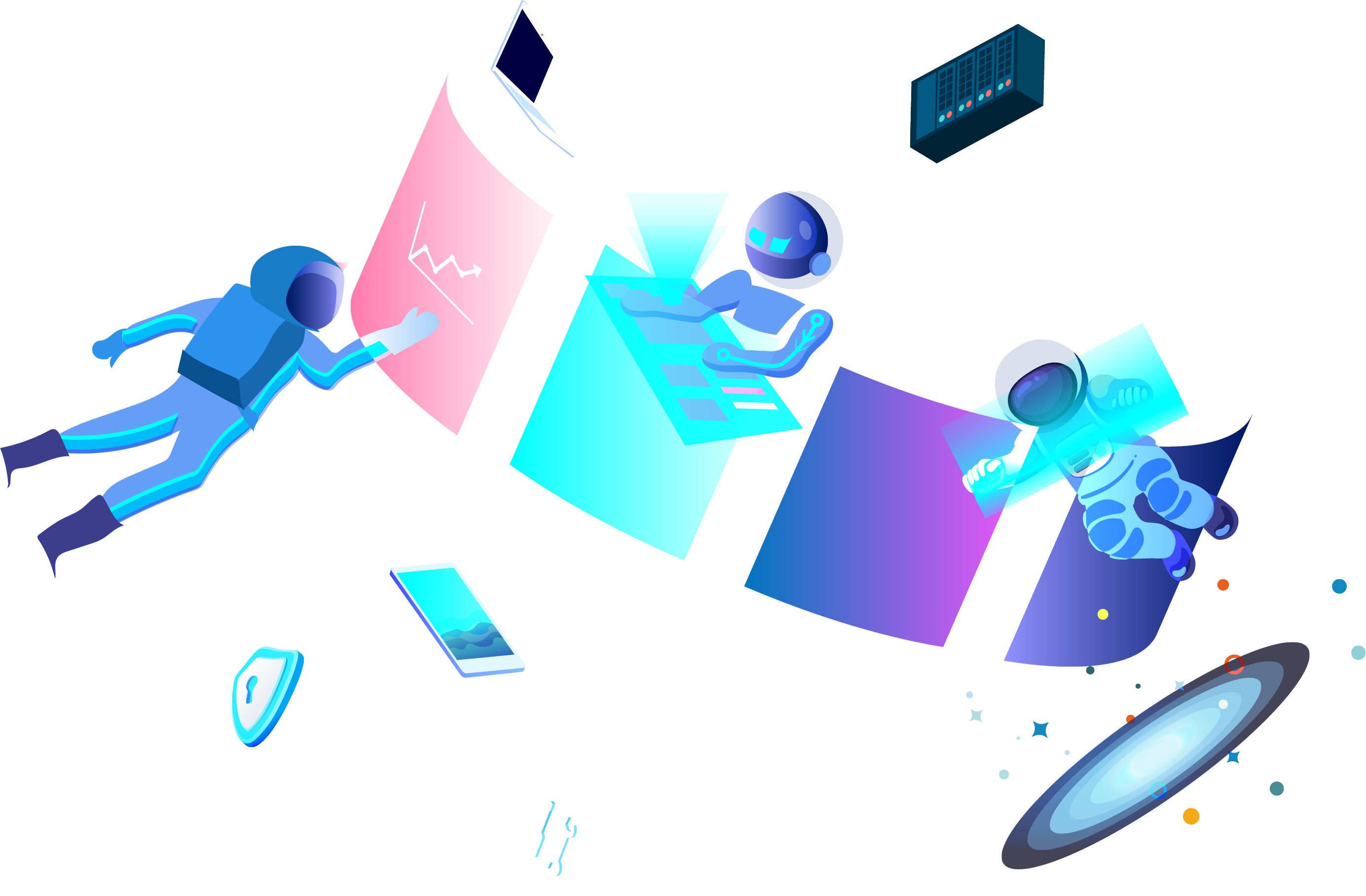 With the development of computer technology and the progress of printing technology, graphic design has become more and more abundant in the field of visual perception.
With the development of computer technology and the progress of printing technology, graphic design has become more and more abundant in the field of visual perception.
With the development of computer technology and the progress of printing technology, graphic design has become more and more abundant in the field of visual perception.
With the development of computer technology and the progress of printing technology, graphic design has become more and more abundant in the field of visual perception.
Enter your text title
Click here to add a subtitle or a detailed text description
Click to add a title
Your content is played here, or by copying your text, and choose to keep only the text.
Click to add a title
Your content is played here, or by copying your text, choose paste in this box
Click to add a title
Your content is played here, or by copying your text, choose paste in this box
STEP 01
STEP 02
STEP 03
STEP 04
STEP 05
STEP 06
Click to add a title
Your content is hit here, or by copying your text,Select Paste in this box
Click to add a title
Your content is played here, or by copying your text, choose paste in this box
Click to add a title
Your content is played here, or by copying your text, choose paste in this box
Enter your text title
Click here to add a subtitle or a detailed text description
Add a title
Your content is hit here in this box and you choose to paste and choose to keep only text.
Your content is hit here in this box and you choose to paste and choose to keep only text.
Your content is hit here in this box and you choose to paste and choose to keep only text. Your content is hit here, or by copying your text
Your content is hit here in this box and you choose to paste and choose to keep only text. Your content is hit here, or by copying your text
Add a title
03
THE 2019 WORK WORK SUMMARY
201X
Add a title
Enter your text title
Click here to add a subtitle or a detailed text description
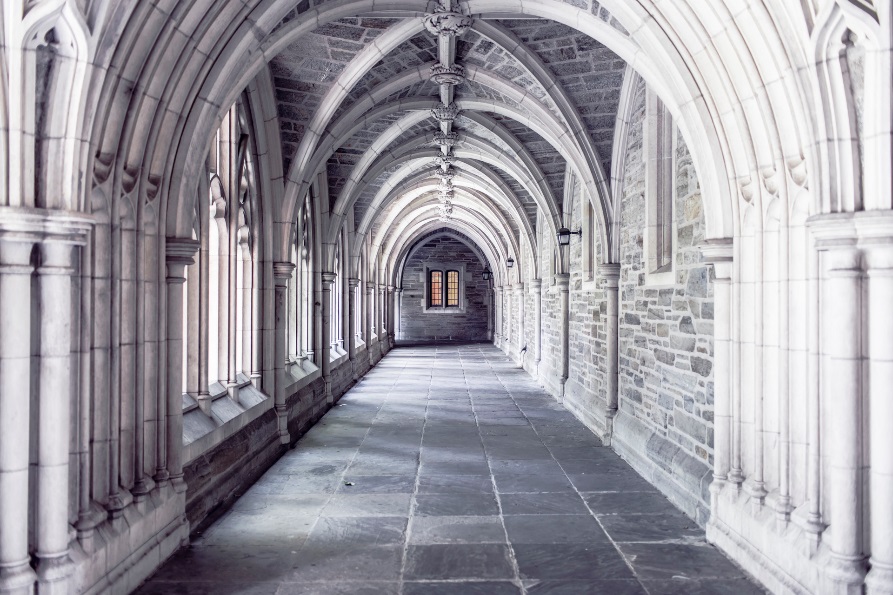 Right-click on the picture to select the picture format can directly replace the picture.
You can enter your description description by clicking on the text box, or by copying and pasting, enter the comprehensive description of the chart above.
Enter the comprehensive description description of the chart above and the comprehensive description description of the chart above here. Enter the comprehensive description description of the chart above, enter the description description of the chart above here, enter the comprehensive description description of the chart above, and enter the comprehensive description description of the chart above here.
Enter the comprehensive description description of the chart above and the comprehensive description description of the chart above here. A comprehensive description of the chart above is entered here.
*
50%
50%
50%
50%
50%
50%
Enter your text title
Click here to add a subtitle or a detailed text description
Please replace the text inside
Please replace the text inside
Please replace the text inside
Please replace the text inside
Please replace the text inside
Please replace the text inside
Enter your text title
Click here to add a subtitle or a detailed text description
Content 01
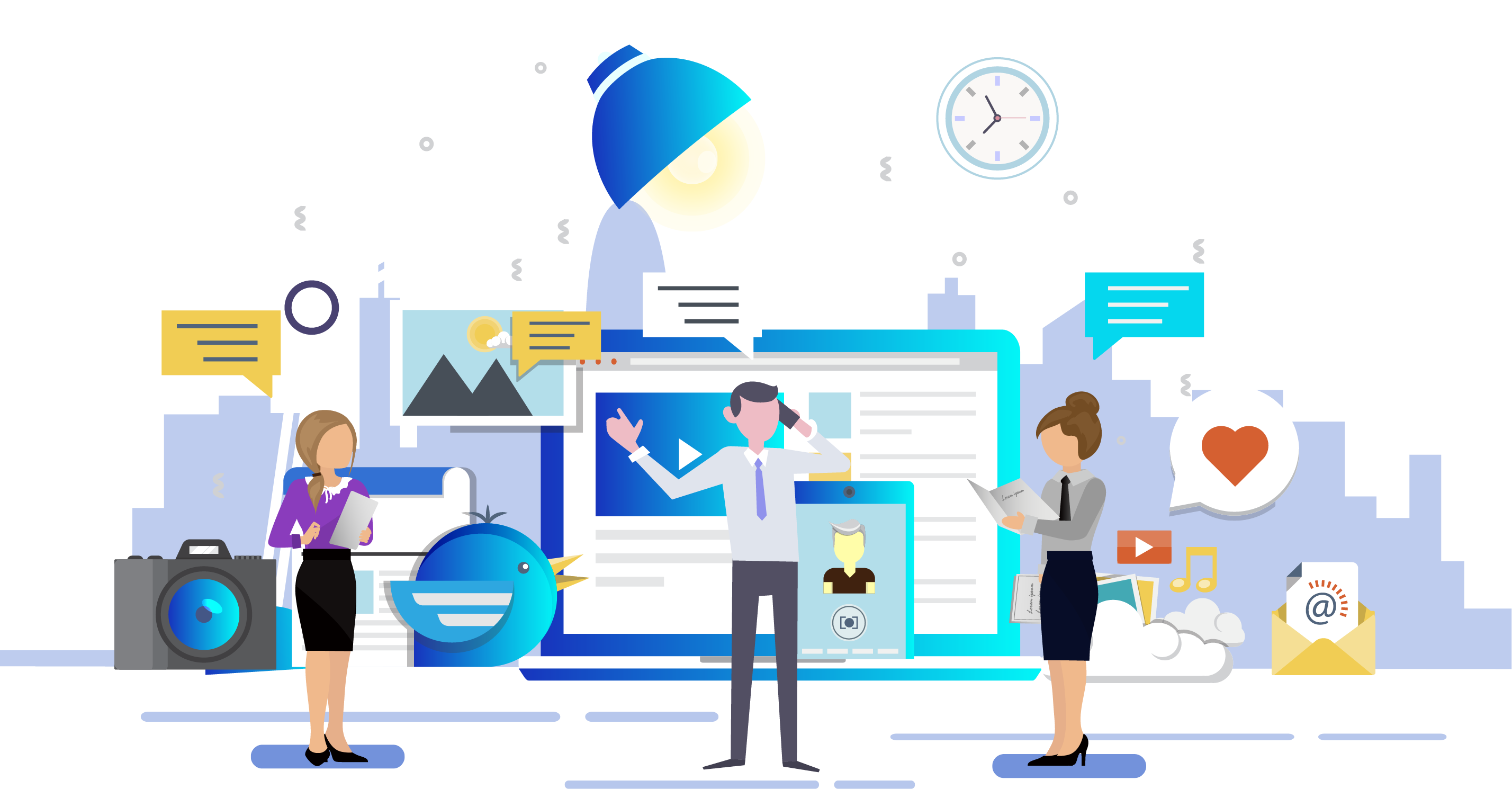 Add a detailed text description here, suggested to be relevant to the title and in line with the overall language style
Content 02
Add a detailed text description here, suggested to be relevant to the title and in line with the overall language style
Content 03
Add a detailed text description here, suggested to be relevant to the title and in line with the overall language style
Content 04
Add a detailed text description here, suggested to be relevant to the title and in line with the overall language style
04
THE 2019 WORK WORK SUMMARY
201X
Add a title
Enter your text title
Click here to add a subtitle or a detailed text description
Click to add text
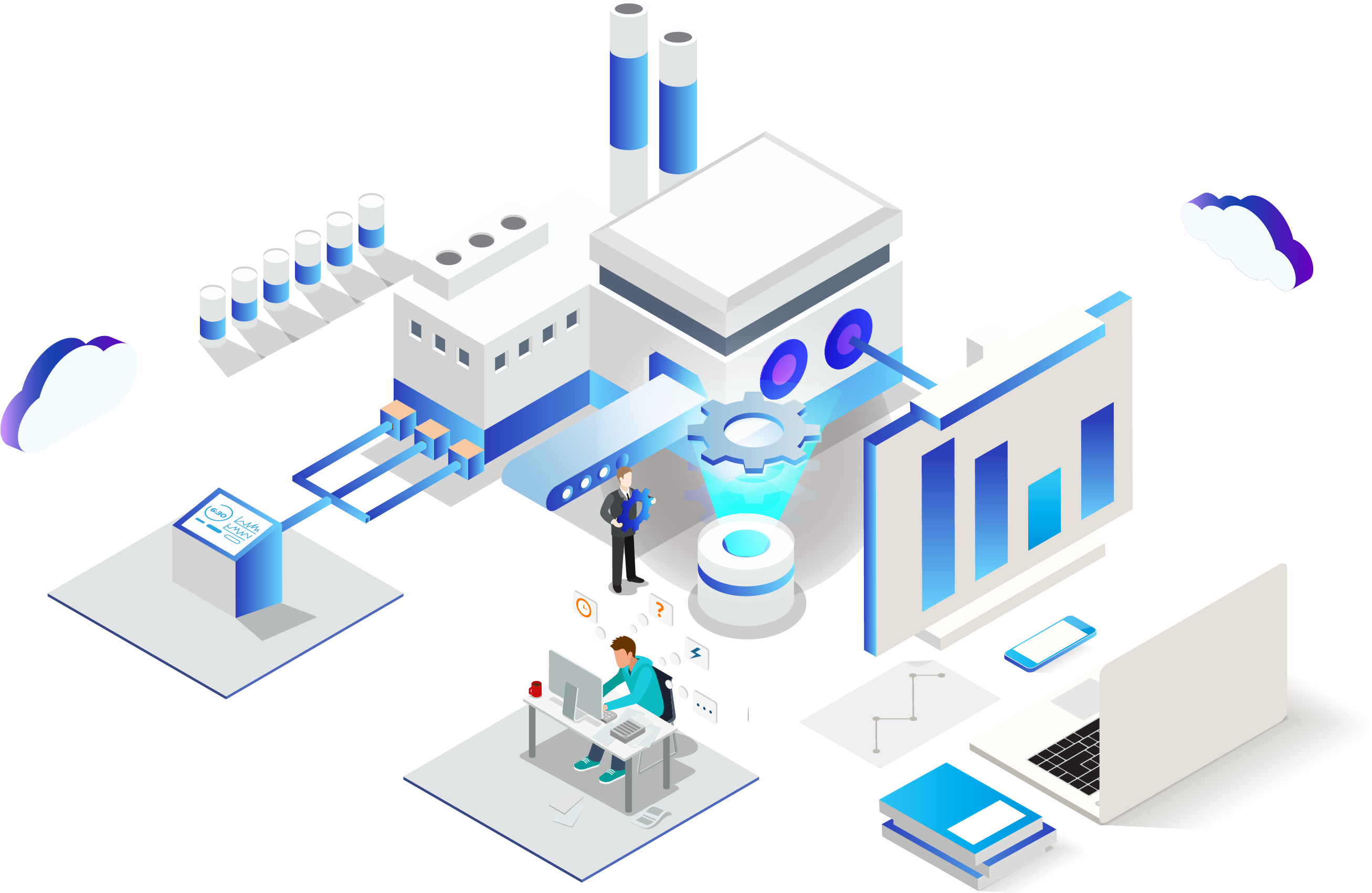 Click to add text
Click to add text
Click to add text
Click to add text    
Click to add text
Click to add text    
Click to add text
Click to add text    
Click to add text
Click to add text    
Click to add text
Click to add text    
Click to add text
Click to add text    
Click to add text
Click to add text    
Click to add text
Click to add text    
Click to add text
Enter your text title
Click here to add a subtitle or a detailed text description
Please enter yourTitle
Add a detailed text description here, suggested to be relevant to the title and in line with the overall language style
Please enter yourTitle
Add a detailed text description here, suggested to be relevant to the title and in line with the overall language style
Please enter yourTitle
Add a detailed text description here, suggested to be relevant to the title and in line with the overall language style
Please enter yourTitle
Add a detailed text description here, suggested to be relevant to the title and in line with the overall language style
Enter your text title
Click here to add a subtitle or a detailed text description
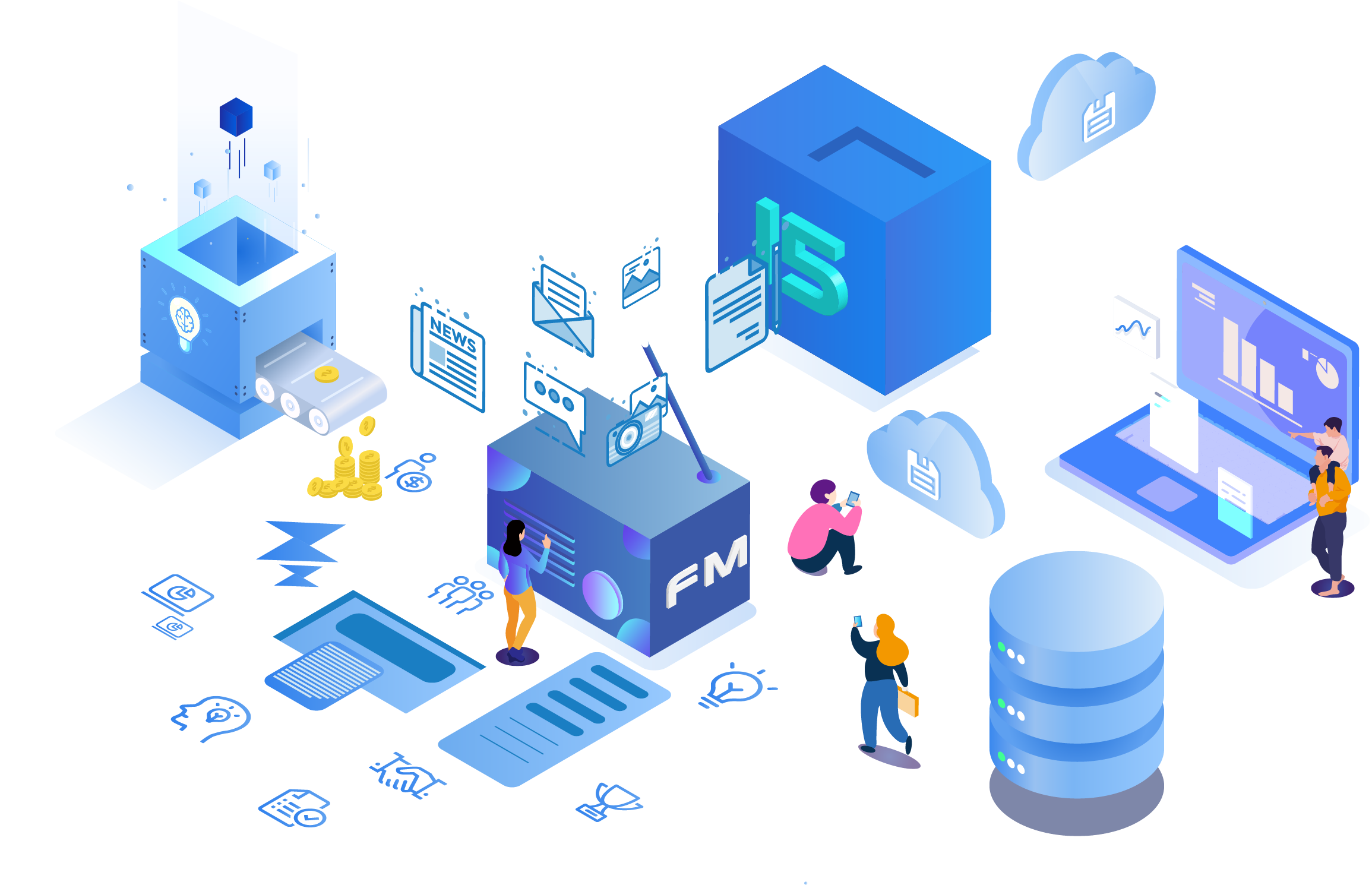 Title text added
Title text added
Title text added
Title text added
Title text added
Title text added
Users can present on a projector or computer or they can present
Users can present on a projector or computer or they can present
Users can present on a projector or computer or they can present
Users can present on a projector or computer or they can present
Users can present on a projector or computer or they can present
Users can present on a projector or computer or they can present
Enter your text title
Click here to add a subtitle or a detailed text description
Add a title
Integration itself also refers to the integration of identity, customer consumption into investment, partner participation in innovation, and so on, and so on.
China's extensive resource-driven growth model has long been unsustainable and must be shifted to the right path of innovation-driven development. This is the nature of the Internet, with the so-called Internet thinking to seek change, self-revolution
+It's cross-border, it's change, it's openness, it's reshaping integration. Dare to cross the border, the basis of innovation will be more solid, integration and synergy, group intelligence will be achieved, from research and development to industrialization path will be more vertical.
Add a title
Information revolution, globalization and the Internet have broken the original social structure, economic structure, geostructure and cultural structure. Power, rules of procedure and the right of speech are constantly changing. Internet+Social governance, virtual social governance will be very different
Enter your text title
Click here to add a subtitle or a detailed text description
Enter the title
Enter the title
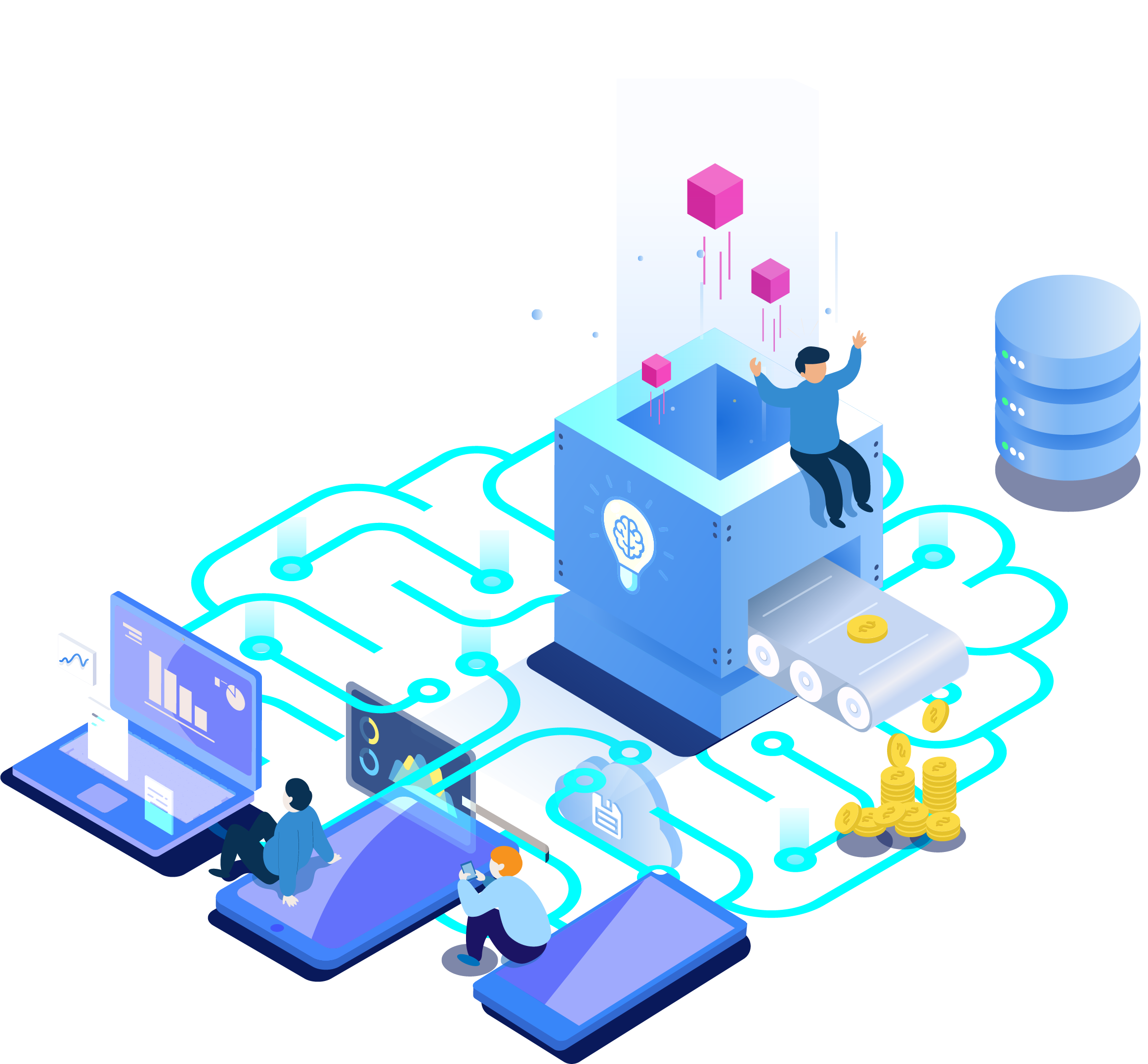 Click to add a topic description text Click add a topic description
Click to add a topic description text Click add a topic description
Enter the title
Enter the title
Click to add a topic description text Click add a topic description
Click to add a topic description text Click add a topic description
Enter your text title
Click here to add a subtitle or a detailed text description
Concept 1
Concept 2
Concept 3
Concept 4
Lorem ipsum dol or sit amet para qui para quam esta busine paribu morembi para
Lorem ipsum dol or sit amet para qui quam esta busine paribu morembi para quark estabo
Lorem ipsum dol or sit amet para qui quam esta busine paribu morembi para quark estabo
Lorem ipsum dol or sit amet para qui para quam esta busine paribu morembi para
HEAD CONCEPT
Lorem ipsum dol sit amet param qui para quam esta
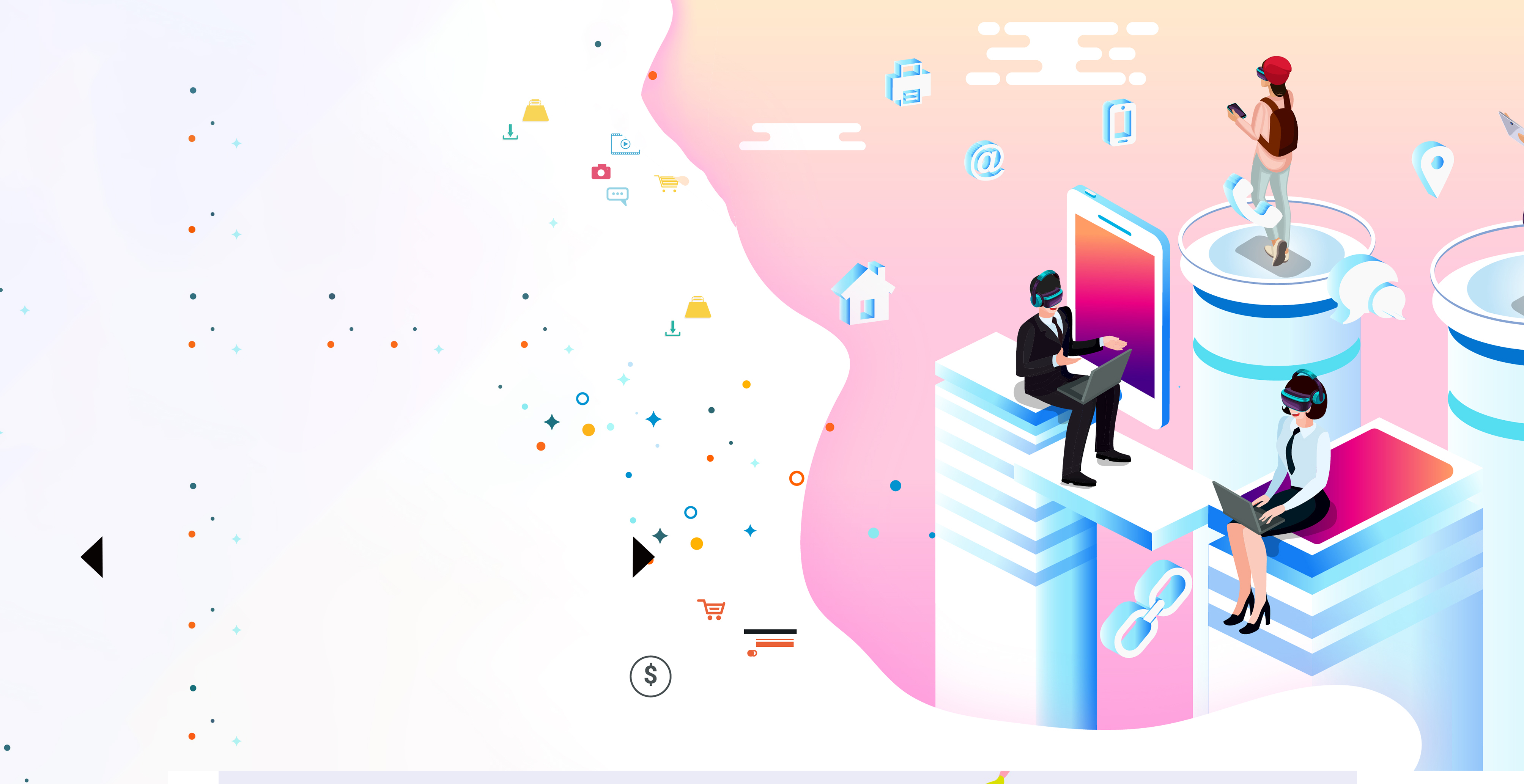 2029
Thanks for watching!
Lorem ipsum dol sit amet, consectetur adipiscingelit. Ut efficitur
Reporter:            Time: .x